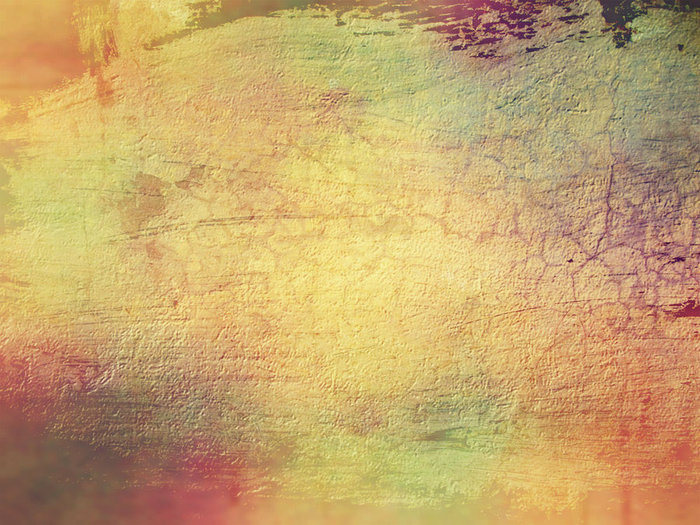 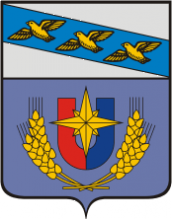 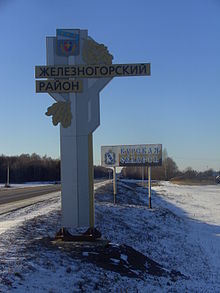 БЮДЖЕТ ДЛЯ ГРАЖДАН
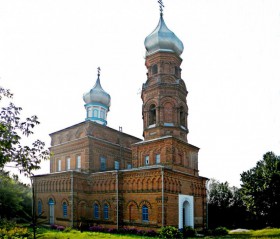 к проекту Решения Представительного Собрания Железногорского района Курской области «Об исполнении бюджета муниципального района «Железногорский района» за 2021 год»
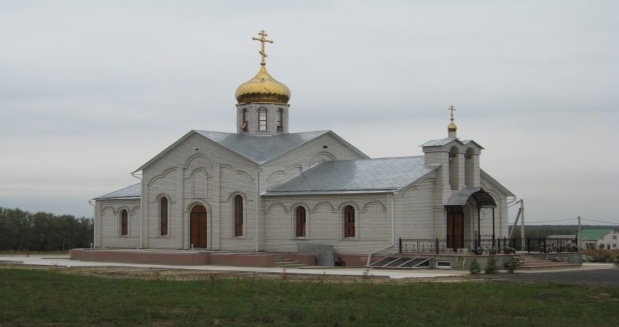 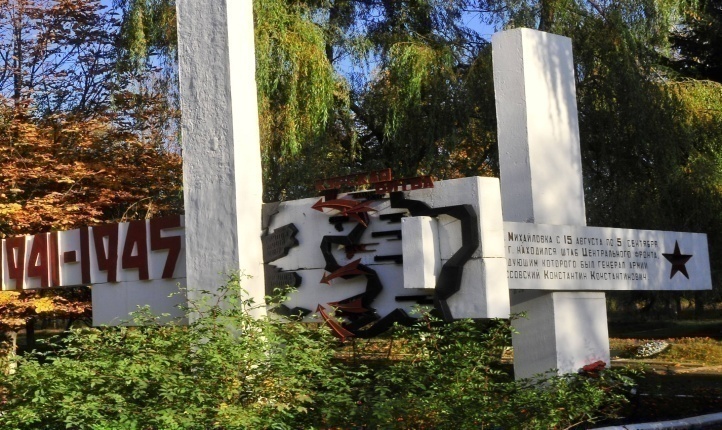 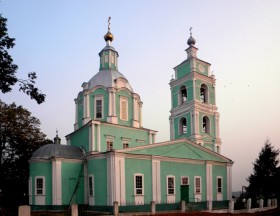 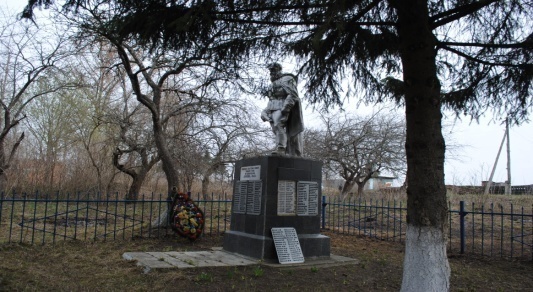 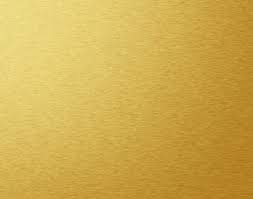 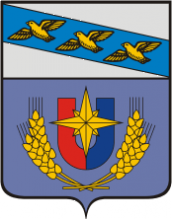 Уважаемые жители Железногорского района!
Предлагаем вашему вниманию бюджет для граждан, в котором кратко и доступно отражены основные положения отчета об исполнении бюджета муниципального района за 2021 год
Наш район успешно выполняет задачу, поставленную Президентом России: на всех уровнях власти публиковать «бюджеты для граждан». 
Основные данные сложнейшего финансового документа – годового отчета об исполнении бюджета муниципального района в 2021 году – в этой презентации изложены в форме, доступной для понимания не только профессиональным экономистам, но и широкому кругу заинтересованных лиц.
Изучение и осмысление материала, представленного в нашем «бюджете для граждан», дает возможность всем жителям Железногорского района узнать, как наполняется районная казна, как Железногорский район выполняет принятые обязательства, на какие цели и в каком объеме направляются бюджетные средства, сделать выводы об эффективности расходов бюджета района.
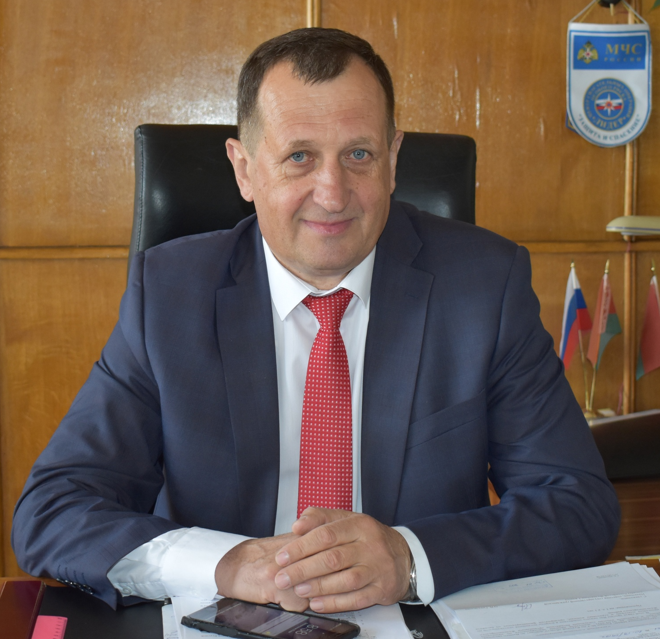 Изложенные в презентации в текстовом и графическом виде данные наглядно показывают, что ключевыми направлениями расходования бюджетных средств в рамках реализации муниципальных программ в 2021 году были финансирование мероприятий в сфере образования, социальной защиты, культуры, физической культуры и спорта. Пристальное внимание уделялось вопросам улучшения жизни и здоровья детей. Была продолжена работа по укреплению материально-технической базы учреждений образования района. 
В полном соответствии с «дорожными картами» в районе выполнялись майский указы Президента России. Значительные средства были направлены на решение вопросов социальной и инженерной инфраструктуры муниципального района
Глава Железногорского района                      А.Д.Фролков
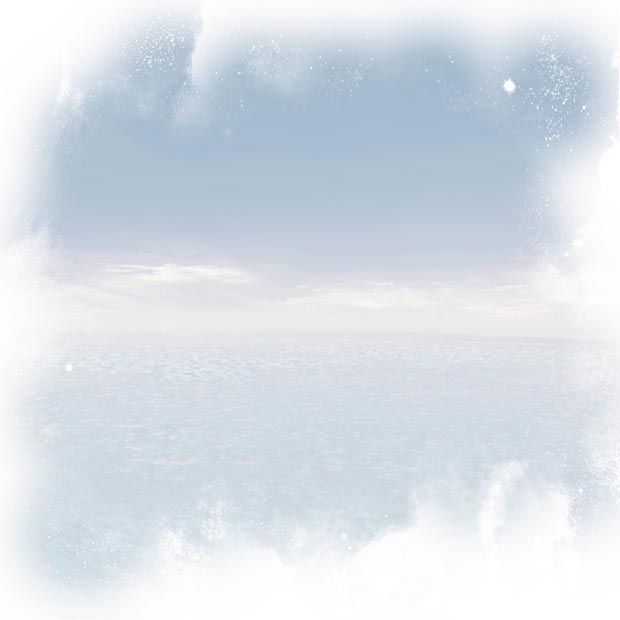 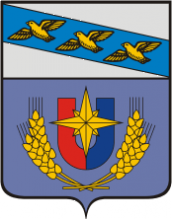 Бюджетный процесс – ежегодное формирование и исполнение бюджета
Законодательные, представительные органы власти
Законодательные, представительные органы власти
Рассмотрение проекта бюджета очередного года
Органы исполнительной власти
Составление проекта бюджета очередного года
Утверждение бюджета очередного года
Исполнение бюджета в текущем году
Утверждение отчета об исполнении бюджета предыдущего года
Органы исполнительной власти
Законодательные, представительные органы власти
Органы исполнительной власти, местная администрация
Формирование отчета об исполнении бюджета предыдущего года
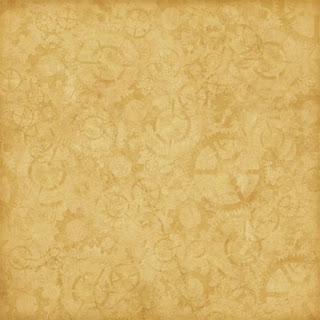 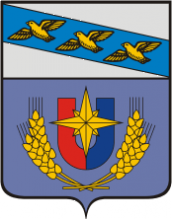 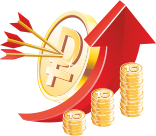 ЧТО ТАКОЕ ИСПОЛНЕНИЕ БЮДЖЕТА?
Исполнение бюджета –  это процесс сбора и учета доходов о осуществление расходов на основе сводной бюджетной росписи и кассового плана.
Исполнение бюджета – это этап бюджетного процесса, который начинается с момента утверждения решения о бюджете представительным органом муниципального района и продолжается в течение всего финансового года.
Основные этапы исполнения бюджета:
       исполнение бюджета по доходам (обеспечение полного и своевременного поступления в б   бюджет налогов, сборов, доходов от использования имущества и других обязательных    платежей в соответствии с утвержденными бюджетными назначениями);
       исполнение бюджета по расходам (обеспечение последовательного финансирования
       мероприятий, предусмотренных решением о бюджете в пределах утвержденных сумм с целью исполнения принятых муниципальных районом расходных обязательств.

Составление и утверждение отчета об исполнении бюджета является важной формой контроля за исполнением бюджета.
Годовой отчет об исполнении бюджета муниципального района представляется на утверждение в Представительное собрание Железногорского района Курской области.
По результатам рассмотрения отчета депутаты Представительного собрания Железногорского района принимают решение о его утверждении.
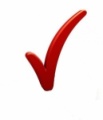 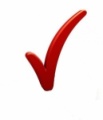 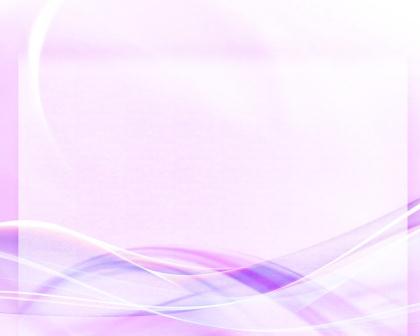 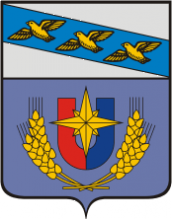 УЧАСТИЕ ОТДЕЛЬНОГО ГРАЖДАНИНА В 
БЮДЖЕТНОМ ПРОЦЕССЕ
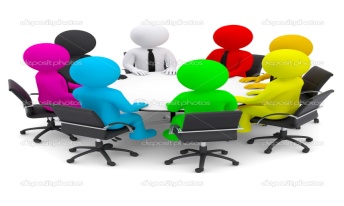 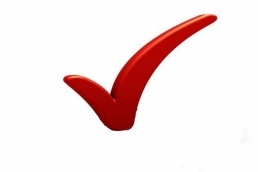 Публичные слушания по проекту бюджета 
Железногорского района Курской области
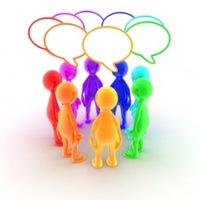 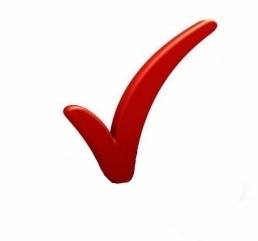 Публичные слушания по отчету об
исполнении бюджета Железногорского
района Курской области
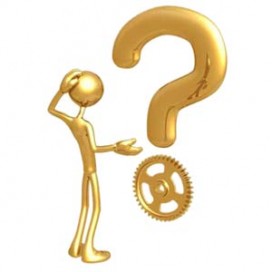 Цели публичных слушаний:
 Достижение разумного баланса между возможностями бюджета и потребностями в расходах;
Развитие гласности и прозрачности бюджета;
Вовлечение населения в процесс формирования бюджета.
Информация о дате и месте проведения публичных слушаний размещается в районных официальных средствах массовой информации. Проекты обсуждаемых документов публикуются на сайте  Администрации Железногорского района Курской области
http://zhel.rkursk.ru/
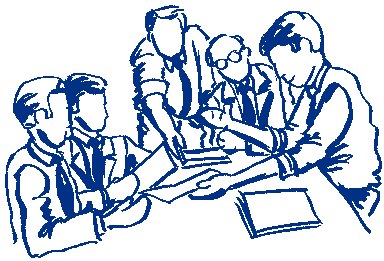 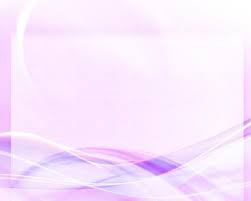 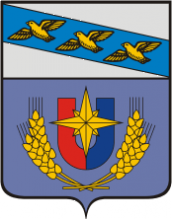 Основы исполнения бюджета муниципального района «Железногорский район» Курской области за 2021 год
Исполнение бюджета муниципального района «Железногорский район» Курской области (далее – районный бюджет) в 2021 году осуществлялось в рамках выполнения мероприятий, направленных на решение приоритетных задач, стоящих перед Администрацией Железногорского района Курской области и обозначенных в основных направлениях бюджетной и налоговой политики Железногорского района Курской области на 2021 год и на плановый период 2022 и 2023 годов:
обеспечение долгосрочной сбалансированности и устойчивости бюджетной системы как базового принципа ответственной бюджетной политики;
формирование местного бюджета на основе муниципальных программ 
с учетом интеграции в них региональных  и местных проектов, направленных на достижение соответствующих результатов федеральных проектов в рамках решения задач национальных проектов;
стратегическая приоритизация расходов бюджета на реализацию национальных целей, определенных в указах Президента Российской Федерации от 7 мая 2018 года № 204 и от 21 июля 2020 года № 474;
реализация мер по повышению эффективности использования бюджетных средств, в том числе путем выполнения мероприятий по оздоровлению муниципальных финансов Железногорского района Курской области;
реализация мер по оптимизации расходов местного бюджета, исключение избыточных и второстепенных расходов
централизация бюджетного учета в части полномочий получателей бюджетных средств и бухгалтерского учета органов исполнительной власти
строгое соблюдение бюджетно-финансовой дисциплины всеми главными распорядителями и получателями бюджетных средств;
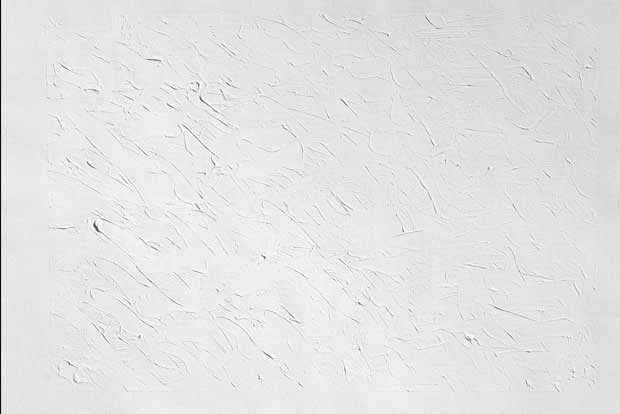 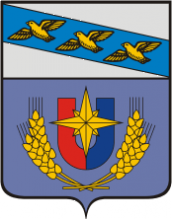 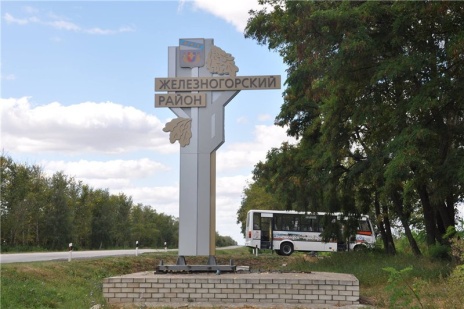 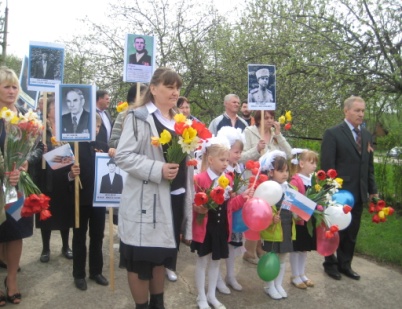 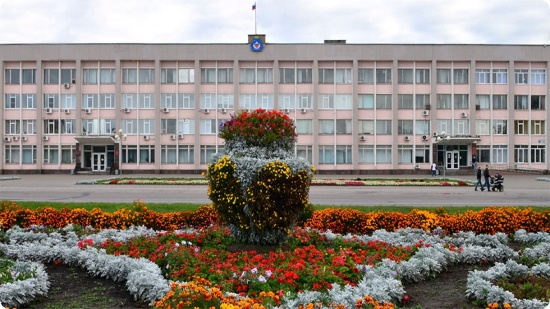 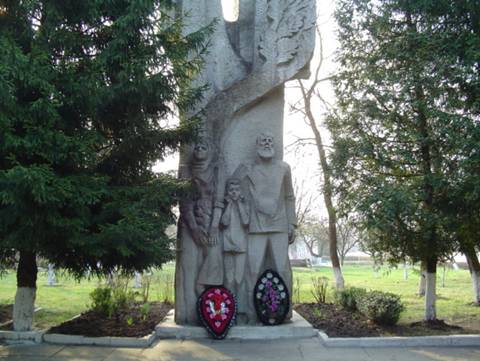 ЖЕЛЕЗНОГОРСКИЙ РАЙОН – самый северный район Курской области с административным центов в г.Железногорске.
Площадь – 991 кв.км. (без г.Железногорска)
Уровень безработицы – 1,8%
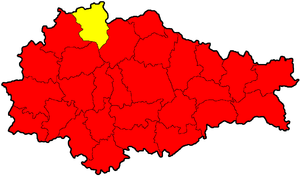 16 сельскохозяйственных предприятий
Численность населения – 14,5 тыс.чел.
14 крестьянско-фермерских хозяйств
Средний возраст по Железногорскому району – 68 лет
6.6 тыс. личных подсобных хозяйств
Экономически активное население Железногорского района занято в аграрном секторе экономики – 46%
137 малых предприятий
1 лечебное учреждение
216 индивидуальных предпринимателя
42 учреждения культуры
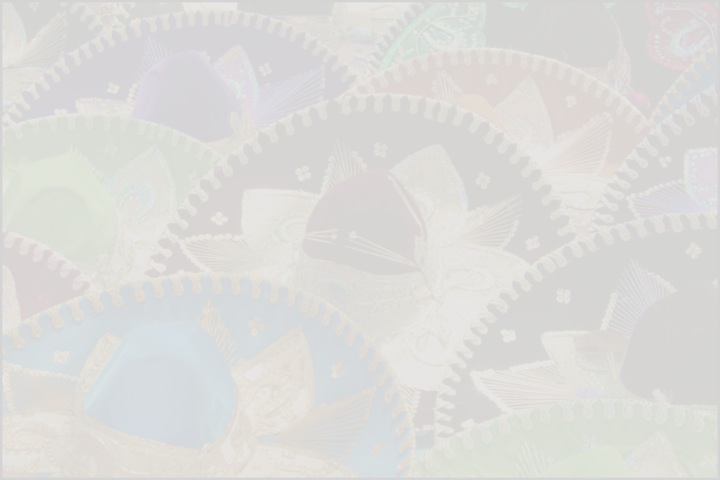 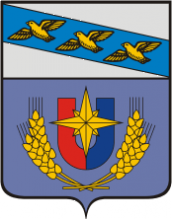 Основные показатели социально-экономического прогноза Железногорского района Курской области
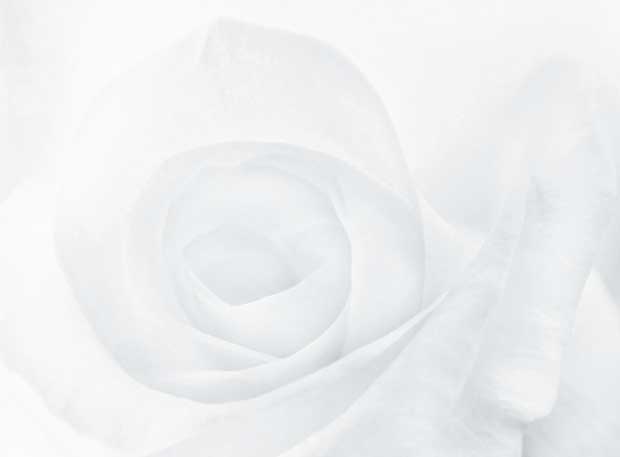 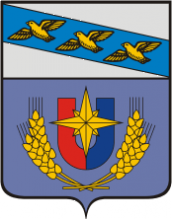 ДИНАМИКА ИСПОЛНЕНИЯ ОСНОВНЫХ ПАРАМЕТРОВ БЮДЖЕТА ЗА 2019-2021 ГОДЫ
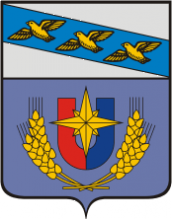 Динамика поступлений и структура доходов бюджета муниципального района за 2019-2021 годы
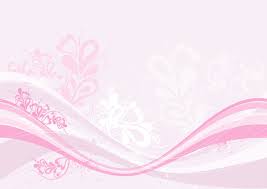 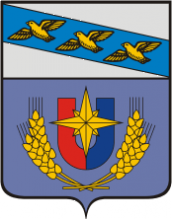 ОБЪЕМ ПОСТУПЛЕНИЙ НАЛОГОВЫХ И НЕНАЛОГОВЫХ ДОХОДОВ В БЮДЖЕТ МУНИЦИПАЛЬНОГО РАЙОНА «ЖЕЛЕЗНОГОРСКИЙ РАЙОН»  ЗА 2020 -2021 ГОДЫ
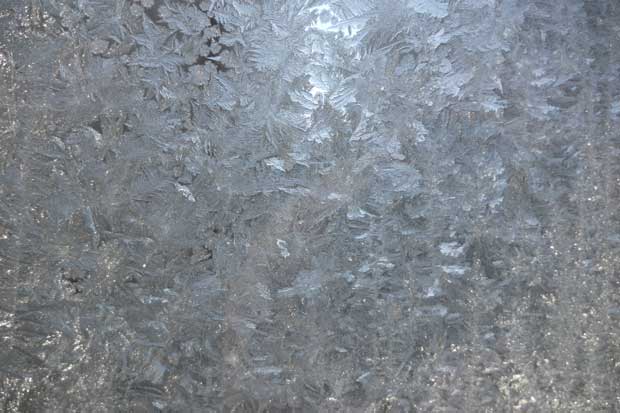 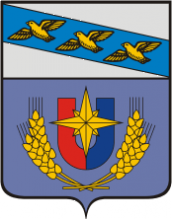 СТРУКТУРА СОБСТВЕННЫХ ДОХОДОВ БЮДЖЕТА МУНИЦИПАЛЬНОГО РАЙОНА В 2020 и 2021 ГОДАХ
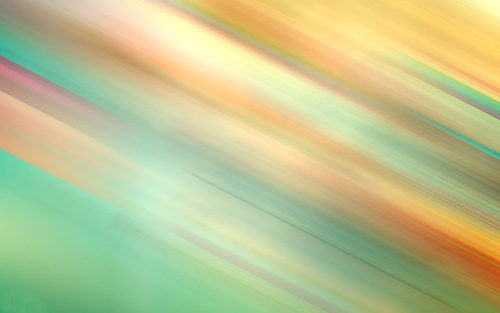 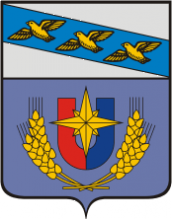 Динамика поступлений налога на доходы физических лиц в бюджет Железногорского района за 2019-2021 годы
На графике прослеживается положительная динамика  изменения поступления налога на доходы физических лиц. Это оказалось возможно за счет создания новых рабочих мест и  повышения заработной платы  в сфере культуры и образования
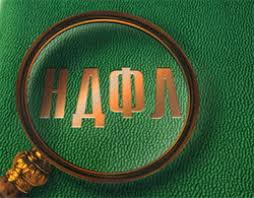 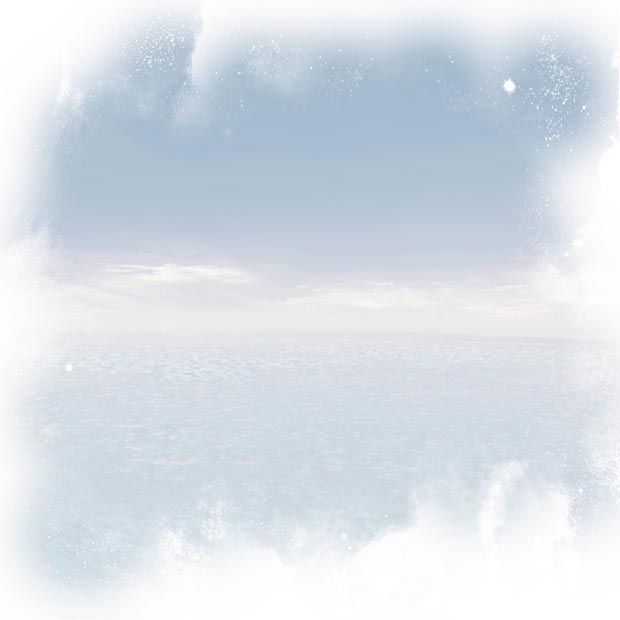 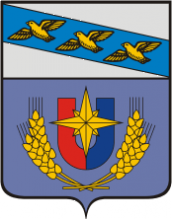 Динамика поступлений доходов от использования имущества в бюджет Железногорского района за 2019-2021 годы
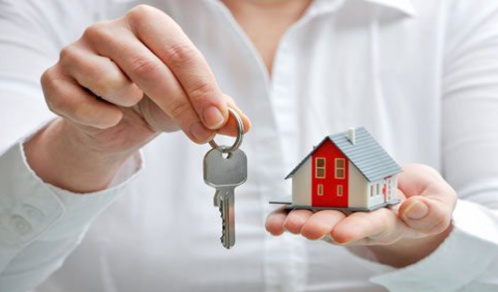 К доходам бюджета Железногорского района от использования имущества, находящего в муниципальной собственности, относятся доходы, получаемые в виде арендной платы за пользование объектами муниципального имущества арендной платы за земельные участки.
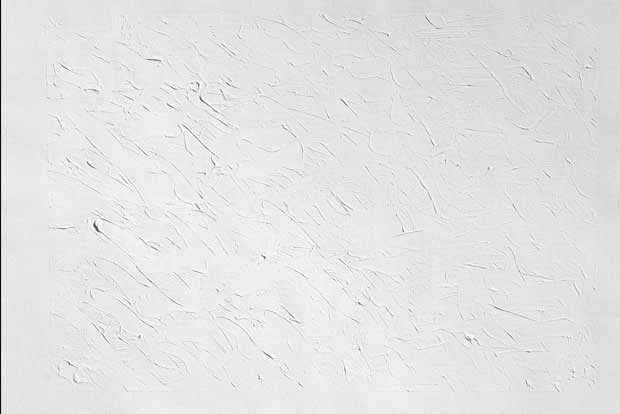 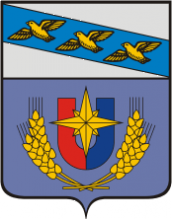 Динамика поступлений доходов от платных услуг в бюджет Железногорского района за 2019-2021 годы
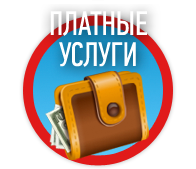 В бюджет Железногорского района зачисляются доходы от оказания услуг, оказываемых населению учреждениями Управлением образования, по делам молодежи, по физической культуре и спорту Администрации Железногорского района Курской области, Управление культуры Администрации Железногорского района Курской области
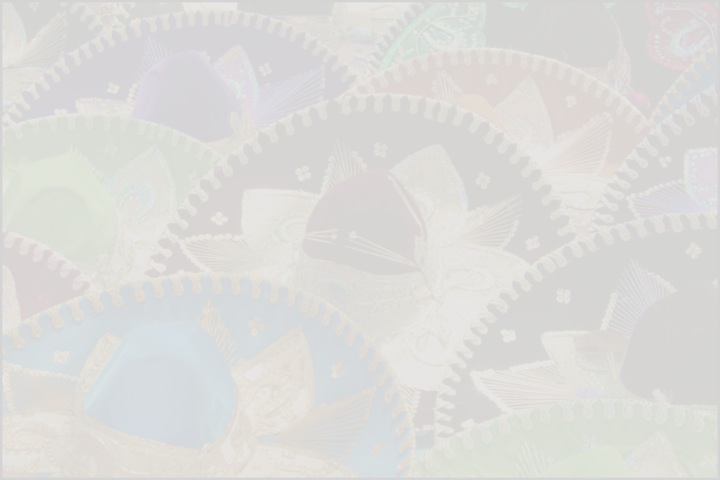 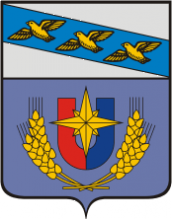 Динамика поступлений доходов от негативного воздействия на окружающую среду в бюджет Железногорского района за 2019-2021
 годы
Негативное воздействие на окружающую среду – воздействие хозяйственной и иной деятельности, последствия которой приводят к негативным изменениям качества окружающей среды.  Плата взимается в соответствии с Порядком, утвержденным Правительством РФ.
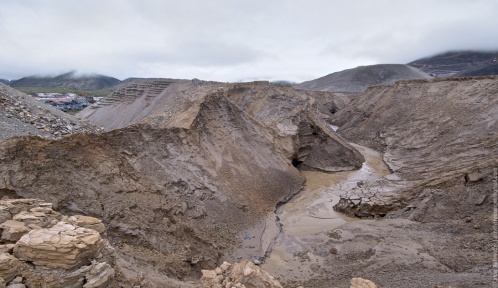 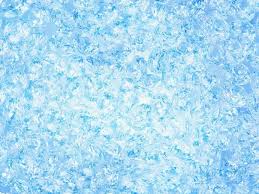 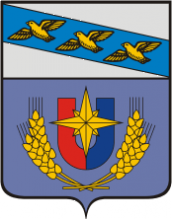 Структура безвозмездных поступлений из областного бюджета за 2020-2021  годы
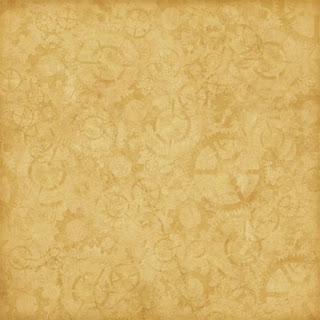 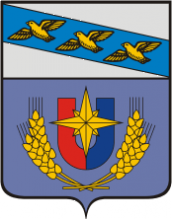 БЕЗВОЗМЕЗДНЫЕ  ПОСТУПЛЕНИЯ  В  БЮДЖЕТ  ЖЕЛЕЗНОГОРСКОГО РАЙОНА КУРСКОЙ ОБЛАСТИ  ЗА 2021 ГОД  ОТ  ДРУГИХ  БЮДЖЕТОВ  БЮДЖЕТНОЙ  СИСТЕМЫ  РОССИЙСКОЙ ФЕДЕРАЦИИ
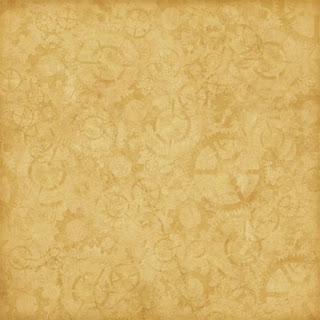 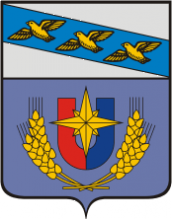 БЕЗВОЗМЕЗДНЫЕ  ПОСТУПЛЕНИЯ  В  БЮДЖЕТ  ЖЕЛЕЗНОГОРСКОГО РАЙОНА КУРСКОЙ ОБЛАСТИ  ЗА 2021 ГОД
  ОТ  ДРУГИХ  БЮДЖЕТОВ  БЮДЖЕТНОЙ  СИСТЕМЫ  РОССИЙСКОЙ ФЕДЕРАЦИИ
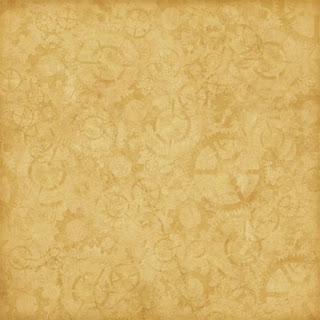 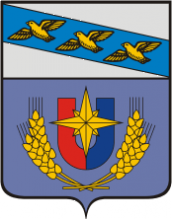 динамика изменения расходов бюджета муниципального района за 2020-2021
 годы
тыс.руб.
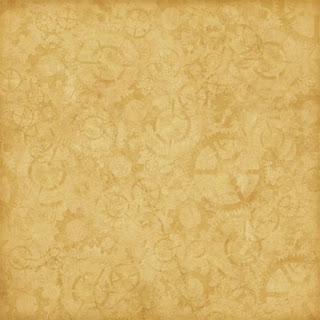 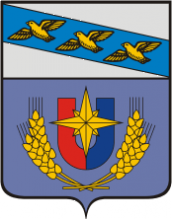 динамика изменения расходов бюджета муниципального района за 2020-2021 годы
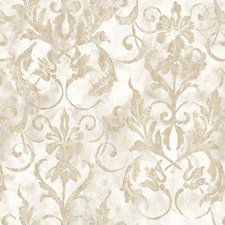 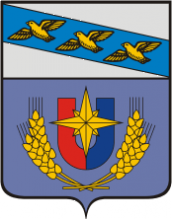 Структура расходов бюджета муниципального района 
в 2020 и 2021 годах
2020 год
2021 год
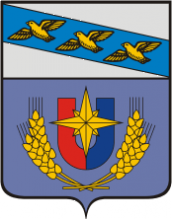 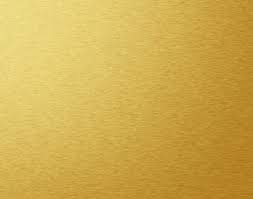 Структура расходов бюджета района на отрасли социальной сферы 
в 2020-2021 годах
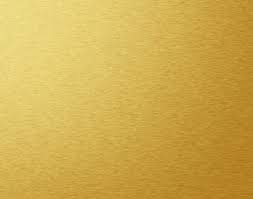 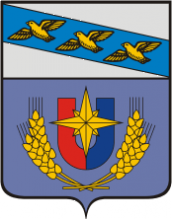 Размеры средней заработной платы по отдельным категориям работников бюджетного сектора экономики, обозначенных в Указах Президента Российской Федерации 2012 года, по Железногорскому району за 2021 год
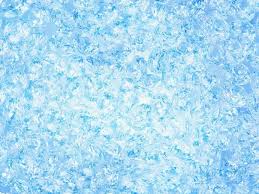 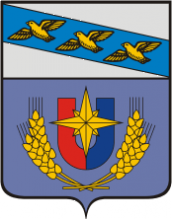 СТРУКТУРА  РАСХОДОВ  БЮДЖЕТА ЖЕЛЕЗНОГОРСКОГО РАЙОНА  ПО МУНИЦИПАЛЬНЫМ  ПРОГРАММАМ  И  НЕПРОГРАММНЫМ  НАПРАВЛЕНИЯМ ДЕЯТЕЛЬНОСТИ
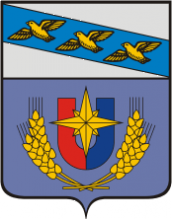 Расходы бюджета муниципального района на реализацию муниципальных программ Железногорского района Курской области за 2021 год
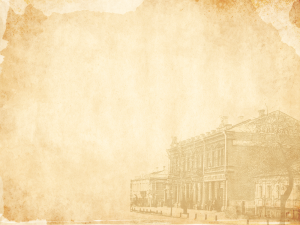 Социальной направленности
Обеспечение безопасных условий жизнедеятельности
Поддержка отраслей экономики
Общего характера
Профилактики правонарушений в Железногорском района – 658 750,09 руб.
Управление муниципальным имуществом и земельными ресурсами – 1 652  463,00 руб.
Развитие образования –  315 098 581,54 руб.
Развитие транспортной системы, обеспечение перевозки пассажиров на территории Железногорского района –14 573 115,73 руб
Социальная поддержка граждан Железногорского района –  65 447 047,61 руб.
Сохранение и развитие архивного дела -  281 043,00 руб.
Зашита населения и территории от чрезвычайных ситуаций, обеспечение пожарной безопасности и безопасности на водных объектах –      364 973,63 руб.
Обеспечение доступным и комфортным жильем и коммунальными услугами граждан – 45 095 824,40 руб.
Развитие культуры –      40 905 753,05 руб.
Создание условий для эффективного и ответственного управления муниципальными финансами, муниципальным долгом и повышения устойчивости бюджетов –   11 064 089,12 руб.
Развитие средств массовой информации – 2 600 609,00 руб.
Содействие занятости населения Железногорского района –  564 650,00 руб.
Обеспечение эффективного осуществления полномочий МКУ «Управление районного хозяйства » - 16 769 096,05 руб.
Противодействие злоупотреблению наркотиками– 10 000руб.
Повышение эффективности работы с молодежью, организация отдыха детей, молодежи, развитие физической культуры и спорта – 1831736,00 руб.
Охрана окружающей среды – 1 570 000,00 руб.
Развитие муниципальной службы в Железногорском районе-  779 187,51 руб.
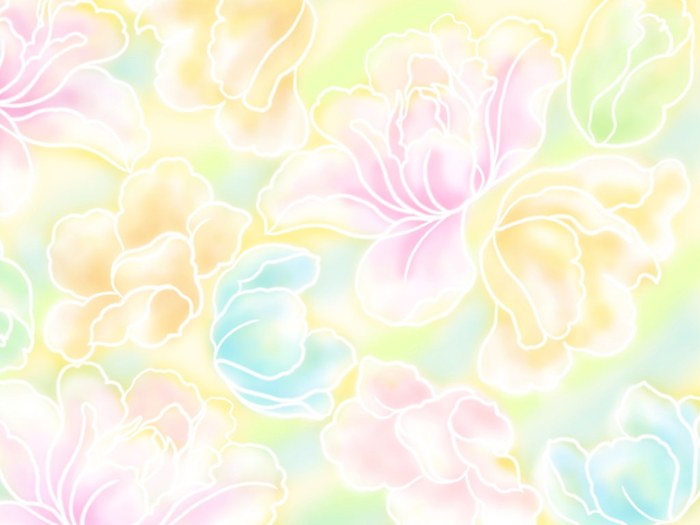 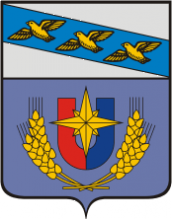 Информация о численности и фактических расходах   
по муниципальному району «Железногорский район» 
к отчету об исполнении бюджета за 2021 год
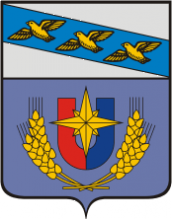 МУНИЦИПАЛЬНЫЙ ДОЛГ
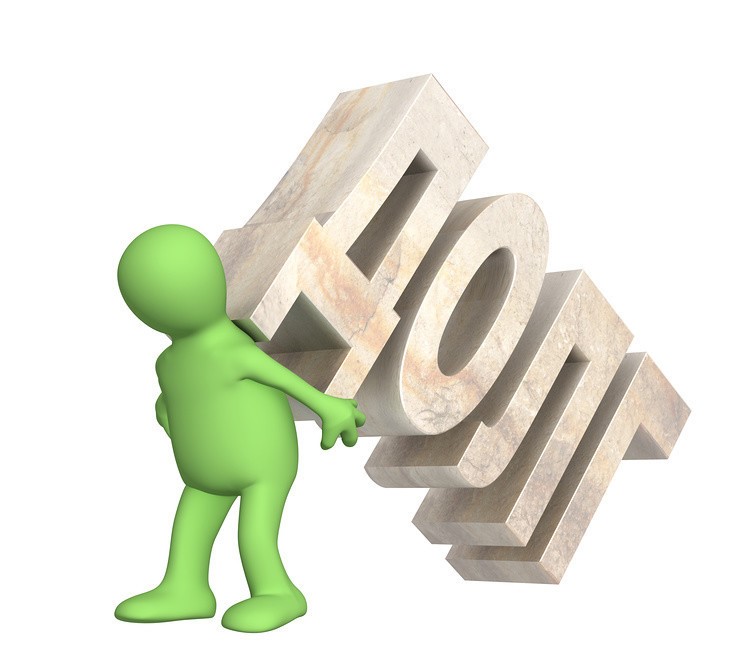 В 2021 году муниципальные гарантии муниципальным образованиям и юридическим лицам Железногорского района Курской области не предоставлялись.
Муниципальный долг по состоянию на 01.01.2022 года отсутствует. 
В 2021 году из бюджета муниципального района 
«Железногорский район» Курской области бюджетный кредиты не предоставлялись.
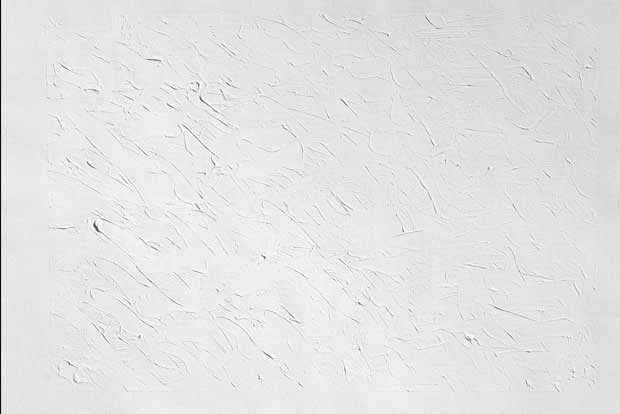 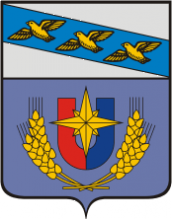 «Бюджет для граждан» в доступной для широкого круга пользователей форме раскрывает информацию об особенностях исполнения бюджета за отчетный период
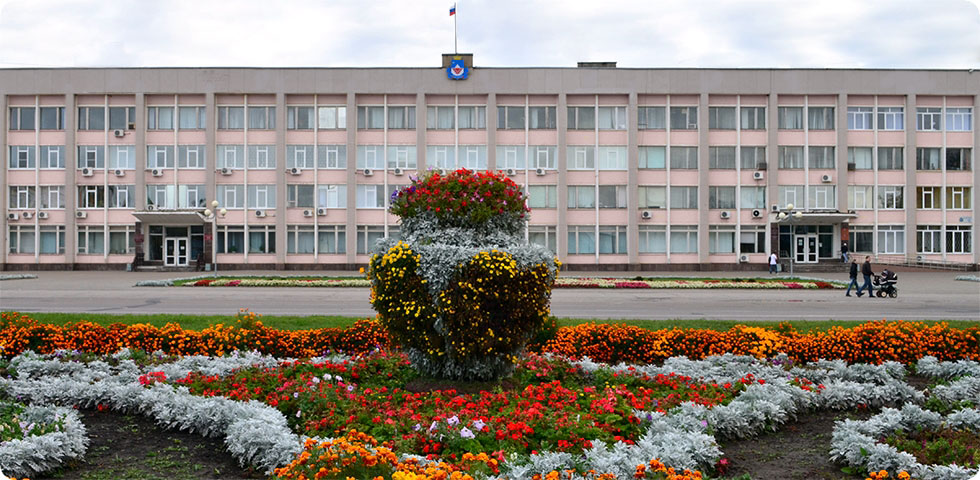 Подготовлено Управлением финансов Администрации Железногорского района
Тел. +7(47148)25966  e-mail: uprfin_raion@mail.ru

Размещено на сайте http:// zhel.rkursk.ru